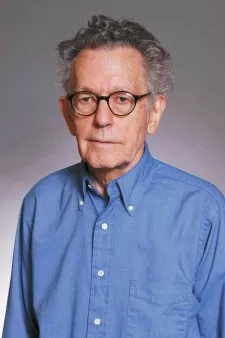 OPERACIONES ESTABLECEDORASEl punto de vista de Jack Michael
Jaime E Vargas M
A515TE
Los primeros dos libros sobre análisis conductual (Skinner, 1938; Keller & Shoenfeld, 1950) tenían cubierto el tema de la motivación con un capítulo completo. La siguiente generación de textos también tenían capítulos sobre el tema, pero para los últimos años de la década de los 60’s no se le dio más atención en la literatura sobre el análisis de la conducta. Esto dejó un hueco en la comprensión de las relaciones funcionales operantes. 
	Una solución parcial esta en reintroducir el concepto de las OPERACIONES ESTABLECEDORAS, definidas como un fenómeno ambiental, operación o condición de estímulo, que afecta a un organismo al alterar momentáneamente (a) la eficiencia reforzante de otros eventos y (b) la frecuencia de ocurrencia de esa parte del repertorio conductual del organismo, relevante a esos eventos como consecuencias.
	Las variables discriminativas y motivadoras pueden distinguirse como sigue: Las primeras están relacionadas con la disponibilidad diferencial de una forma efectiva de reforzamiento dada una forma particular de conducta. Las segundas se relacionan con la efectividad reforzante diferencial de los eventos ambientales.
También se puede hacer una distinción importante entre operaciones establecedoras incondicionadas (UEOs), como la privación de alimento y la estimulación dolorosa, con las operaciones establecedoras condicionadas (CEOs) que dependen de la historia de aprendizaje del organismo. 
	Un tipo de CEO es un estímulo que simplemente ha sido apareado con una UEO y como resultado puede adquirir algunas de las propiedades motivacionales de esa UEO. El estímulo avizor en los procedimientos de evitación es otro tipo importante de CEO referido como reflexivo debido a que establece su propia terminación como una forma de reforzamiento y evoca la conducta que ha conseguido tal terminación. Otro CEO esta cercanamente relacionado con el concepto de reforzamiento condicionado condicional y es referido como un CEO transitivo, debido a que establece a algún otro estímulo como una forma de reforzamiento efectivo y evoca la conducta que ha producido ese otro estímulo.
	El control múltiple del comportamiento humano es muy común y frecuentemente es bastante complejo.       La comprensión de las operaciones establecedoras aprendidas y no aprendidas, puede contribuir en nuestra habilidad para identificar y controlar los diversos componentes de semejante determinación múltiple.
Introducción
La motivación parece ser un tópico importante, aunque la noción básica juega solo un pequeño papel en el enfoque actualmente denominado como análisis conductual. En el análisis conductual aplicado o modificación de conducta, el concepto de reforzamiento parece haber tomado mucho del material de estudio que alguna vez fue considerado como parte del tópico de la motivación. En alguna medida este remplazamiento resulta razonable. Con el descubrimiento del papel del reforzamiento para el mantenimiento de la conducta (programas de reforzamiento intermitente), muchos ejemplos de motivación insuficiente pueden ser mejor interpretados como ejemplos de una situación actual de reforzamiento insuficiente.
																		…..
El remplazo fue también atractivo debido a que los términos motivacionales más comunes (deseos, necesidades, drives) generalmente hacen referencia a entidades internas cuya existencia y características esenciales han sido inferidas desde el mismo comportamiento que estas se supone que explican.	       	Sin embargo, la historia de reforzamiento no es un remplazo completo para las relaciones funcionales motivadoras… No obstante, el presente estado de cosas, donde las variables motivadoras son tratadas como historia de reforzamiento, privación y saciedad o estimulación aversiva, no resulta completamente satisfactorio. 
	Las variables con efectos conductuales semejantes a la privación y la estimulación aversiva, pero que no pueden ser fácilmente clasificadas como alguna de ellas, es probable que sean olvidadas o mal clasificadas (usualmente como estímulos discriminativos).
	Lo que sigue es un intento para proporcionar un enfoque más completo y sistemático, que corrija esta dificultad.
Operaciones Establecedoras definidas en términos de 2 rasgos
El término operaciones establecedoras fue usado inicialmente por Keller y Shoenfeld (1950) y luego por Millenson (1967), estas se definen como un evento ambiental, operación o condición de estímulo que afecta a un organismo alterando momentáneamente (a) la efectividad reforzante de otros eventos y (b) la frecuencia de ocurrencia de esa parte del repertorio del organismo relevante a aquellos eventos como consecuencias.
	Al primer efecto se le puede denominar como establecimiento del reforzador y al segundo como un efecto evocativo.
																		…..
Así, la privación de alimento es una operación establecedora (EO)  que momentáneamente aumenta la efectividad del alimento como una forma de reforzamiento. Aunque, la privación de comida no solo establece a la comida como un reforzador efectivo, si el organismo tiene que encontrar alimento, pues también momentáneamente aumenta la frecuencia de los tipos de conducta que han sido previamente reforzados con comida. En otras palabras, evoca cualquier conducta que ha sido seguida por reforzamiento alimenticio.
	Este efecto evocativo probablemente se entienda mejor como (a) el resultado de un efecto directo de la EO en tal conducta, (b) un aumento en la efectividad evocativa de todos los SDs para el comportamiento que ha sido seguido por reforzamiento alimenticio, y (c) un aumento en la frecuencia de la conducta que ha sido seguida por reforzadores condicionales cuya efectividad depende de la privación de alimento.
La saciedad de alimento (consumir la comida) es una EO trabajando en la dirección opuesta. En realidad es más exacto pensar en las variables motivacionales como operaciones establecedoras o abatidoras y pensar en sus efectos evocativos como aumentos o decrementos en la frecuencia momentánea o actual del tipo relevante de comportamiento.
	A veces se ha hecho el esfuerzo para interpretar el efecto evocativo de una EO como  el resultado de estímulos producidos por la privación relevante (hambre, espasmo, boca y garganta seca) funcionando como estímulos discriminativos (SDs) para la conducta relevante (e.g., Staats, 1963, pp. 111-112).
	En este punto será de utilidad proporcionar una definición un poco más restrictiva de la relación discriminativa, de lo que aparece en los textos básicos y contrastar esa relación con la de la operación establecedora.
	En resumen, un contraste útil puede hacerse como sigue: Las variables discriminativas están relacionadas con la disponibilidad diferencial de una forma efectiva de reforzamiento dado un tipo particular de conducta. Las variables motivacionales están relacionadas con la efectividad reforzadora diferencial de los eventos ambientales.
UEOs  Operaciones Establecedoras Incondicionadas
Para todos los organismos hay eventos, operaciones y condiciones de estímulo cuyos efectos establecedores de reforzamiento no son aprendidos. Estos dependen de la historia evolutiva de las especies y varían de una a otra.
	Dicho de otra manera, probablemente nacemos con la capacidad de que nuestra conducta sea más reforzable con alimento, como resultado e la privación de comida y más reforzable por la terminación del dolor, como resultado del encendido del dolor. Pero tenemos que aprender la mayor parte del comportamiento que produce comida y que termina con el dolor y es éste el que típicamente es evocado por estas EOs.
																		…..
Privación y Saciedad. Algunas formas de privación sirven como operaciones establecedoras incondicionadas (UEOs) para los humanos y mamíferos relacionados. Comida, agua, actividad y sueño son cosas de las que estos animales pueden ser privados con efectos resultantes establecedores de reforzamiento y evocadores. El consumo de alimento y agua, el involucrarse en actividades y dormir son operaciones que trabajan en la dirección opuesta.

Cambios en la Temperatura. Una reducción en la temperatura de la piel o en la temperatura general del cuerpo debajo de los valores normales, aumenta la efectividad reforzante de un cambio en la dirección opuesta y más remotamente de objetos, lugares y ropa calientes. Estos cambios también aumentan la frecuencia momentánea de la conducta que los consigue. Un aumento sobre los valores normales de la temperatura corporal es una EO que tiene efectos establecedores de reforzamiento en la dirección opuesta y evoca la conducta que ha resultado en un efecto refrescante para el cuerpo.
Variables relevantes con el Reforzamiento Sexual. Para diversos mamíferos no humanos, los cambios hormonales en la hembra son disparados por el paso del tiempo, las condiciones luminosas del ambiente, la temperatura promedio del día u otros aspectos del ambiente relacionados filogenéticamente con una reproducción exitosa. Estas características ambientales o los cambios hormonales por sí mismos, pueden ser considerados UEOs, haciendo del contacto sexual con el macho una forma efectiva de reforzamiento para las hembras y simultáneamente causando la producción de atractivos químicos (olfatorios) que funcionan como EOs para el macho. Los diversos cambios hormonales pueden también elicitar (o sensibilizar para facilitar la evocación por otros estímulos) de otros comportamientos (e.g., el asumir posturas sexuales receptivas) que entonces funcionen como UEOs o como elicitadores incondicionados respondientes para la conducta sexual en miembros del sexo opuesto.
Estimulación Dolorosa: Escape.  El encendido de estimulación dolorosa establece su reducción o apagado como una forma efectiva de reforzamiento y evoca la conducta que ha logrado tal reducción o terminación. Esa estimulación dolorosa es un UEO y no un SD.

Reforzamiento Incondicionado. Muchos tratamientos conductuales introductorios identifican los cambios ambientales que funcionan como reforzadores, en ausencia de cualquier historia de aprendizaje particular, como reforzadores incondicionados. Estos se contrastan con los reforzadores condicionados, cuya efectividad reforzante depende de alguna asociación con reforzadores incondicionados. Operaciones establecedoras incondicionadas son los eventos ambientales, operaciones o condiciones de estímulo que regulan la efectividad momentánea de reforzadores incondicionados (y también la efectividad momentánea de los reforzadores condicionados basados en esos reforzadores incondicionados). La UEO y el reforzamiento incondicionado están obviamente cercanamente relacionados, pero sería un error el considerar los términos como sinónimos. La privación de alimento es la UEO que regula la efectividad de la comida como un reforzador incondicionado.
Estimulación Dolorosa: Agresión. Además de establecer su propia reducción como una forma de reforzamiento y evocar la conducta que produjo tal reducción, la estimulación dolorosa en presencia de otro organismo evoca conducta agresiva hacia ese otro organismo.

Operaciones Establecedoras y Castigo. Si las EOs deben estar en efecto para que los eventos funcionen como reforzadores, resulta razonable considerar su función respecto al castigo.                   La estimulación dolorosa como castigo funciona como su propia EO, pero otras formas de castigo, particularmente aquellas involucrando el retiro de eventos reforzantes, se esperaría que funcionaran como castigos (que disminuirían la frecuencia futura del tipo de conducta que estos siguieran) solo si aquellos eventos fueros efectivos como reforzadores en el momento que fueron retirados. No es ningún castigo el retirarle la comida a un organismo saciado de ella.
CEOs Operaciones Establecedoras Condicionadas
Las formas ordinarias de reforzamiento condicionado no requieren de operaciones establecedoras (EO) especiales para su efectividad; la operación establecedora incondicionada (UEO) apropiada para el reforzamiento incondicionado relevante, resulta suficiente. En otras palabras, muchas formas aprendidas de reforzamiento, no requieren de aprender operaciones establecedoras (EOs). No obstante, existen variables que alteran la eficiencia reforzante de otros eventos, pero solo como resultado de la historia del organismo individual. Estas son operaciones establecedoras aprendidas o condicionadas (CEOs).       Como sucede con las UEOs, estas también alteran la frecuencia momentánea del tipo de conducta que ha sido reforzada (o castigada) por esos otros eventos.
																		…..
Existen al menos tres tipos de CEOs. Todas son estímulos que fueron motivacionalmente neutros antes de su relación con otra EO o con alguna forma de reforzamiento o castigo. Estas difieren en términos de la naturaleza de su relación con el evento o condición conductual significativa. La relación mas simple es la correlación en tiempo. El evento neutral se aparea o precede sistemáticamente una UEO (o a otra CEO). Como resultado de este apareamiento, el evento neutral puede adquirir las características motivacionales de la UEO con la que se aparea. Nos referimos a esto como una CEO surrogada. 
																	…..
Referencia

Jack Michael
Establishing Operations
The Behavior Analyst 1993, 16, 191-206